SAFETY
DATA SHEETS
DATA SHEETS: SAFETY
BERGER 303 FLAT EMULSION
1. IDENTIFICATION OF THE SUBSTANCE/MIXTURE AND OF THE COMPANY/ UNDERTAKING
IDENTIFICATION OF THE SUBSTANCE OR MIXTURE
Product name:
Product code: 
Chemical name:
Synonyms:
Chemical formula:
 CAS number:
303 FLAT EMULSION 
P113298
Not available  
Not available  
Not applicable 
 Not applicable
COMPANY/UNDERTAKING IDENTIFICATION
Manufacturer/Supplier:
ANSA MCAL INDUSTRIAL PARK,
51-59 TUMPUNA ROAD SOUTH, GUANAPO,  ARIMA, TRINIDAD, W.I.
TEL (868) 665-5721-3/4913/5829/8046/1991, 671-2722/ 3245
FAX (868) 665-1577

TRINIDAD
TEL : 868) 665-5721-3/4913/5829/8046/1991, 671-2722/3245  FAX: (868) 665-1577
Emergency telephone number  (with hours of operation):
PRODUCT INFORMATION
www.bergerpaintscaribbean.com
2. HAZARDS IDENTIFICATION
HMIS:
Health- 1
Flammability- 1
Reactivity- 1
Skin Contact: Contact may cause irritation
Eye Contact: Direct contact may cause irritation
Inhalation: Residual monomers vapors may be irritating respiratory to symptoms of nausea and headache.
Ingestion: May cause pain and diarrhea.
See Section 11 for more detailed information on health effects and symptoms.
3. COMPOSITION/INFORMATION ON INGREDIENTS
2
[Speaker Notes: Insert product information in green as bergerpaintscaribbean.com]
DATA SHEETS: SAFETY
BERGER 303 FLAT EMULSION
4. FIRST AID MEASURES
INHALATION
Remove the affected person and move then to a place with fresh air. If not breathing, give artificial respiration. If breathing is difficult, give oxygen. Consult a physician if the person has some of the above symptoms.
INGESTION
If the person is conscious, rinse mouth, drink 1 or 2 glasses of water to dilute the chemical in the stomach. If victim is drowsy or unconscious, put the person aside and keep the head sideways to avoid possible aspiration if vomiting. Consult a physician. Keep the person warm.
Remove any contaminated clothing. Wash affected area with water for 15-20 minutes. Seek medical attention for developing any skin irritation.
SKIN CONTACT
Flush eyes immediately with large amounts of water or normal saline solution for 15 minutes minimum. Occasionally lifting upper and lower eyelids to properly clean these areas. Continue washing until there is no chemical residue. Seek medical evaluation if irritation occurs.
EYE CONTACT
See Section 11 for more detailed information on health effects and symptoms.
5. FIRE-FIGHTING MEASURES
Stable product, will not autoignite under normal conditions.
Stability
Fire Fighting
Use water spray to cool fire exposed surfaces and to protect personnel. Isolate “fuel” supply from fire. Use foam, dry chemical or water spray to extinguish fire. Avoid spraying water directly into storage containers due to danger of boilover.
Advice to Fire Fighters
Small Fires: Use manual fire extinguishers dry chemical or CO2 and avoid breathing the fumes from the material on fire. Medium Fire: firefighters, use personal protective equipment including fire-protective clothing and respiratory protection. The fire is extinguished with CO2 or dry chemical. Use water fog to cool containers exposed to heat or fire.
3
DATA SHEETS: SAFETY
BERGER 303 FLAT EMULSION
6. ACCIDENTAL RELEASE MEASURES
General Information
Identify the spilled material through the container label or the name of the fluid that should appear on the pipe. Evaluate the risks of spilled material by consulting this MSDS. Use Personal Protective Equipment, if necessary. Isolate the area; deny entry to foreign personal or without wearing PPE.
If the material comes from a pipe, stop pumps, close valves and / or plug the hole or leak, if this leak comes from a container, plug the hole, if possible and find a mechanical aid to move the container so that the leak is at the top. Always avoid contamination, limiting the trails with absorbent material or covering the entry points to drains or sumps to prevent the materials going to watercourses, surface water, groundwater or surface water bodies.
For spills greater than 200kg, contain spill by means of physical barriers absorbent material that can recover using pumps, diaphragm type or retrieve manually by shovel and spade. Ventilate the area by opening doors and windows. Package the material in the container (s) suitable packaging (s) for possible later retrieval. 
For spills of less than 200Kg, limit the mess with absorbent material such as sand, fibres of polyethylene or polypropylene fabric or covering drains with polyethylene secured at its periphery with a rope of sand or other absorbent material that allows a good seal of the floor surface, retrieve it manually by shovel and spade. Package the material in the container (s) suitable (s) and properly label (s) for possible later retrieval.
Land Fill
7. HANDLING AND STORAGE
Storage Temperature
Ambient
Storage and Transport Pressure (mmHg)
Atmospheric
HANDLING
Note the minimum precautions when handling the product as washing hands and finished the work showering and washing clothes. Do not drink or food in the laboratory.
STORAGE
Store at temperatures between 5 and 25 ° C in places protected from the weather. The containers must remain closed to prevent the formation of cream and smooth.
4
DATA SHEETS: SAFETY
BERGER 303 FLAT EMULSION
8. EXPOSURE CONTROLS/PERSONAL PROTECTION
Exposure Controls
Maintain areas well ventilated
Personal Protection Respiratory Protection:
Not require any special protection
Ventilation:
General ventilation is required during normal use. Local ventilation may be required during certain operations to keep exposure levels of vapours and mists below the limits.
Protective Gloves/Clothing:
Use rubber gloves required. Wear protective clothing to prevent skin contact.
Eye Protection:
Where contact is likely, wear safety glasses with side shields
5
DATA SHEETS: SAFETY
BERGER 303 FLAT EMULSION
9. PHYSICAL AND CHEMICAL PROPERTIES
PHYSICAL STATE	Liquid Suspension
White
COLOUR
SPECIFIC GRAVITY
1.3 – 1.4 Kg/L
SOLIDIFICATION POINT
Not available.
100°C (212°F)
BOILING POINT
FREEZING POINT
0°C (32°F)
FLASH POINT
Not Available
Not available.
IGNITION TEMPERATURE
WATER SOLUBILITY
Negligible
VISCOSITY
80 – 85 KU (800 – 1000cps)
Very low sweet odour
ODOUR
10. STABILITY AND REACTIVITY
CHEMICAL STABILITY	The product is stable.
POSSIBILITY OF  REACTIONS
No data available
HAZARDOUS POLYMERIZATION
Product will not undergo polymerization.
INCOMPATIBILITY
Experience with workers’ exposure has not evidenced any toxicity
HAZARDOUS DECOMPOSITION PRODUCTS
Thermal decomposition may produce acrylic or vinyl acetate monomer.
6
DATA SHEETS: SAFETY
BERGER 303 FLAT EMULSION
11. TOXICOLOGICAL INFORMATION
POTENTIAL ACUTE HEALTH EFFECTS
Acute Toxicity:
Chronic Toxicity:
Ingestion:
Lethal Dose:
No Data
No Data
No Data
No Data
12. ECOLOGICAL INFORMATION
ECOTOXICITY	No Data.
13. DISPOSAL CONSIDERATIONS
Use non-leaking containers, seal tight and label properly. Dispose of in accordance with applicable local, county, state and federal regulations.
14. TRANSPORT INFORMATION
Hazard Class – Non-hazardous
15. REGULATORY INFORMATION
No Data
16. OTHER INFORMATION
The information in this MSDS is given in good faith and to the best of our knowledge. It may not be valid for such material used in combinations with any other materials or in any process. No representation, warranty or guarantee is made due to its accuracy, reliability or complaints. We do not accept liability for any loss or damage that may occur from the use of this information.
7
SAFETY
DATA SHEETS
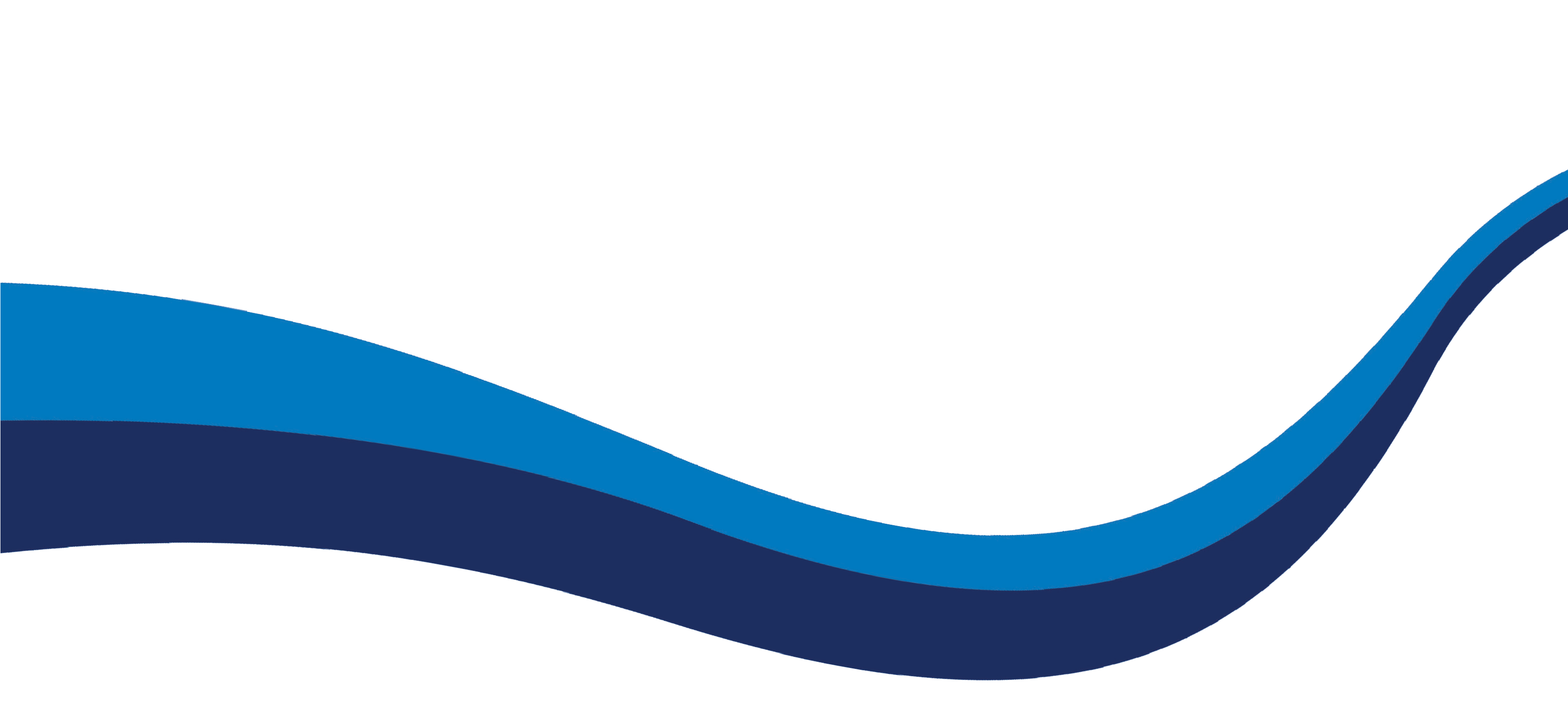 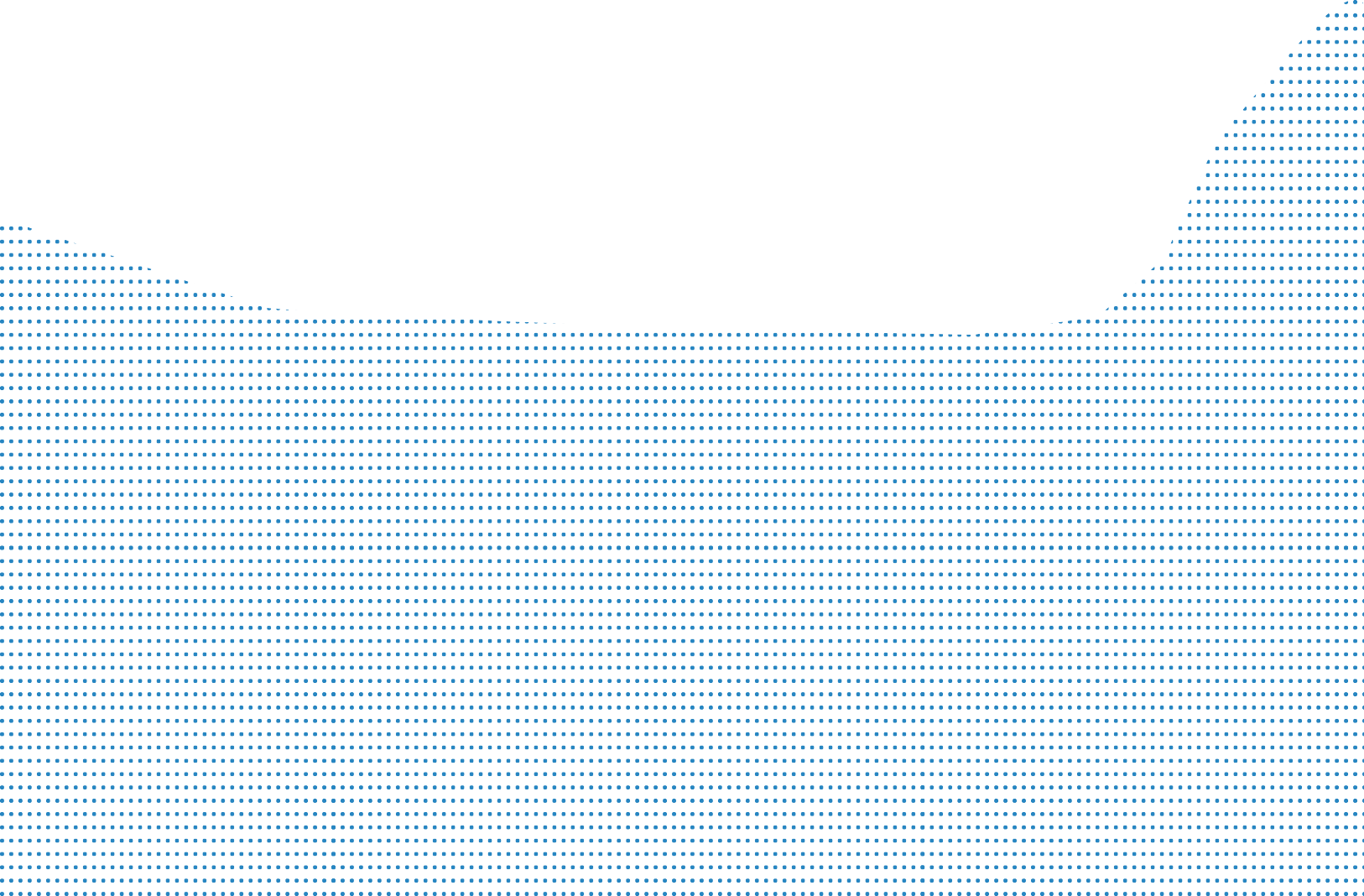 This an evolving document and will be updated periodically as new products become available.  For further support, please contact our corporate office:
ANSA Coatings Limited (Head Office)  Address: ANSA McAL Industrial Park,  #51-59 Tumpuna Road, Guanapo,  Arima, Trinidad.
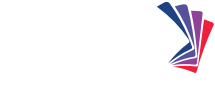 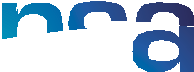 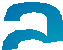 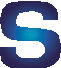 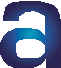 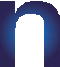 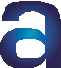 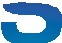 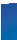 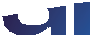 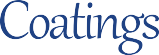 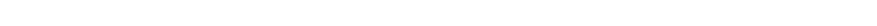